New Fairfield Middle School
Leading the Journey to Personalized Learning 
CCSS Community of Practice, CAS, March 31, 2016
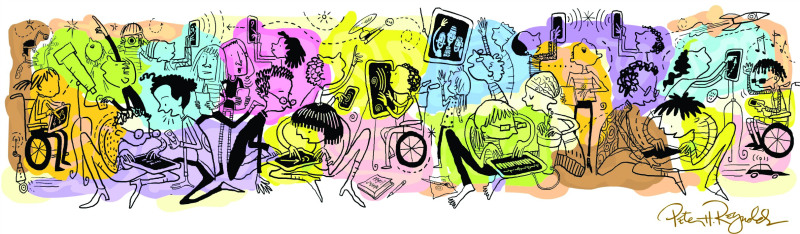 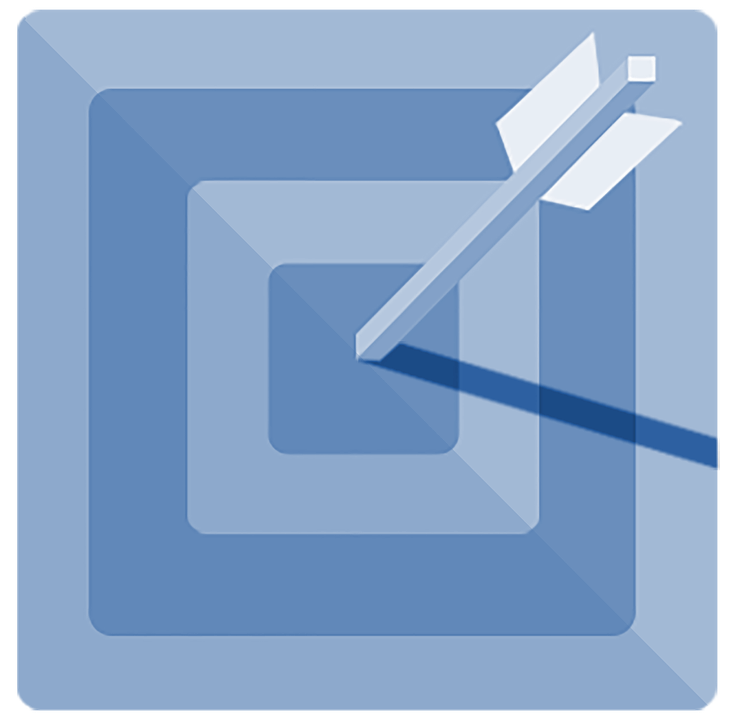 Today’s Learning Targets
I can identify instructional changes that can be made in classrooms and faculty meetings.

I can identify resources for implementation of Project Based Learning and the CT Core Standards.

I can identify how technology can help teachers differentiate and personalize instruction.
Presentation
http://tinyurl.com/CASpresentation
Do Now:
Log in to http://tinyurl.com/DoNowCAS

There are two images...think about how they connect to your classroom or school.

Spend 5 minutes at your table to discuss thoughts

This is also a place to leave questions during the presentation.
One to the World
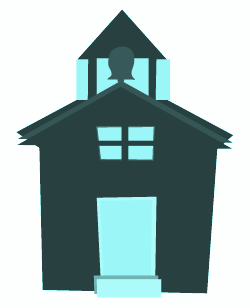 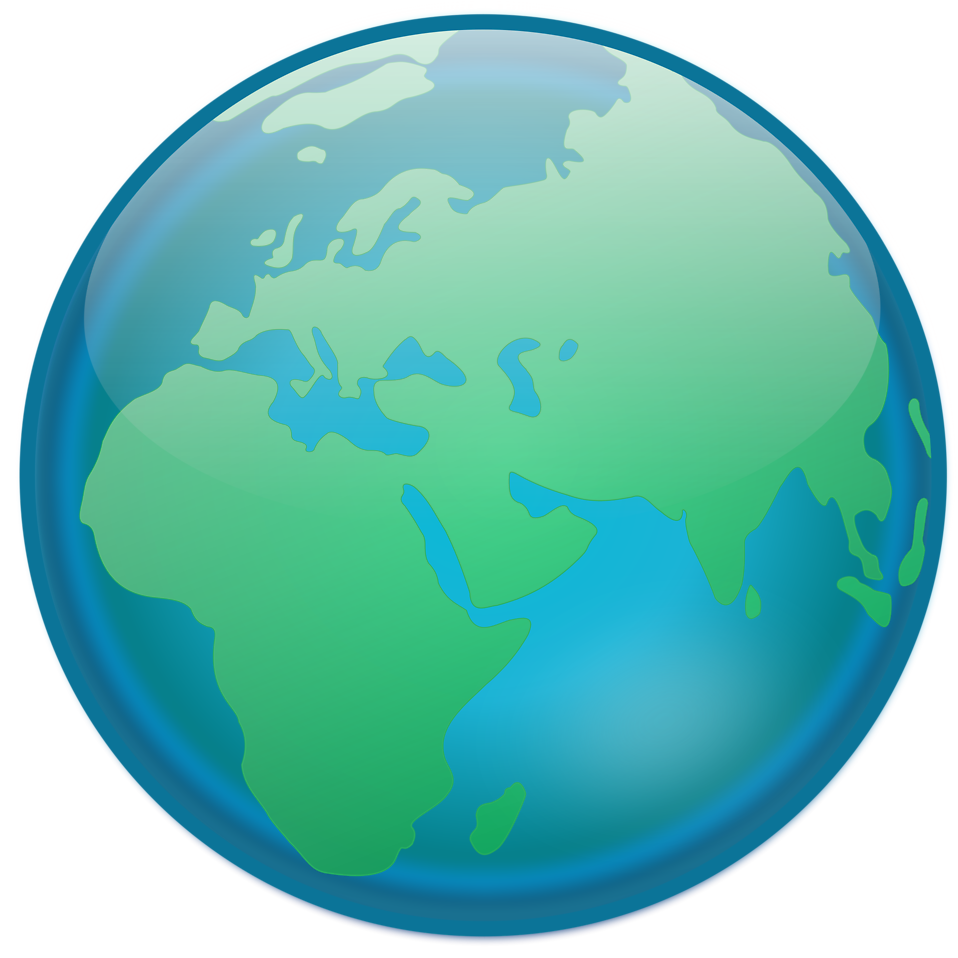 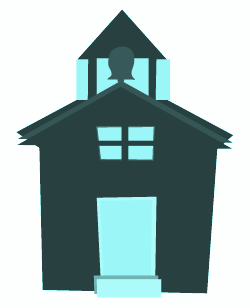 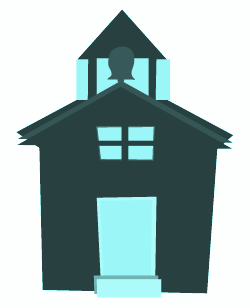 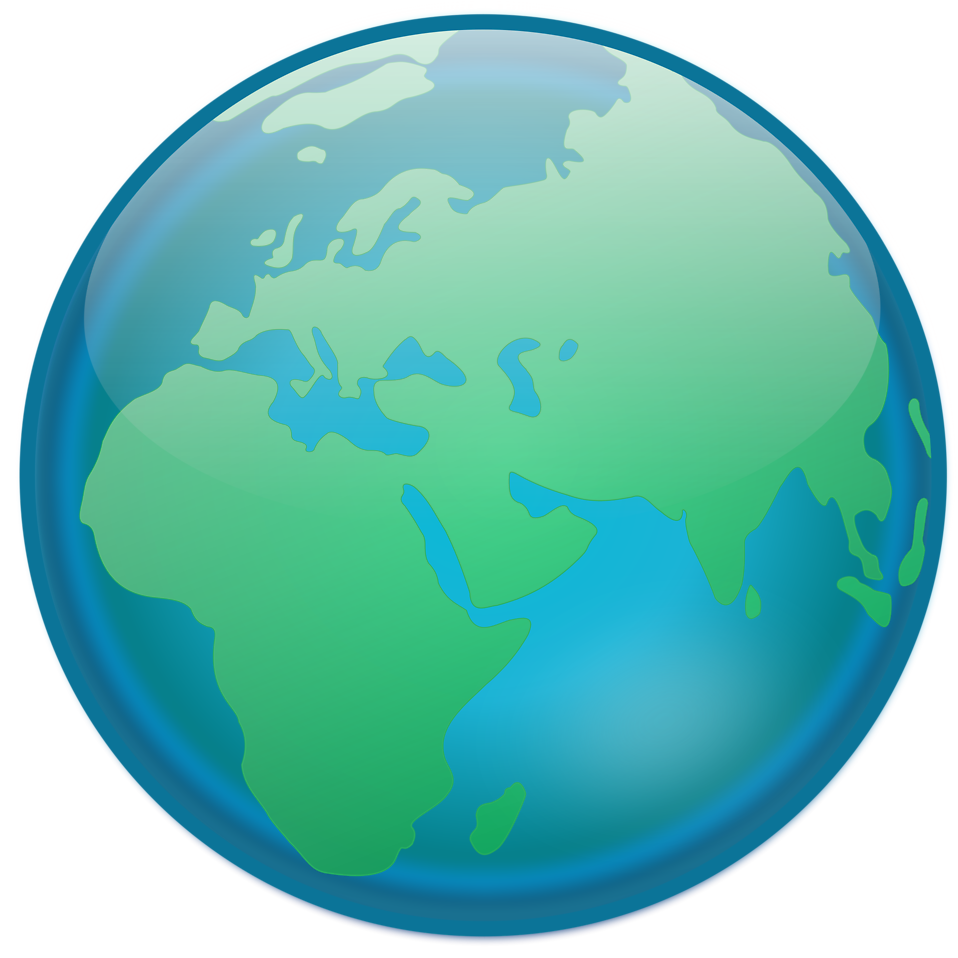 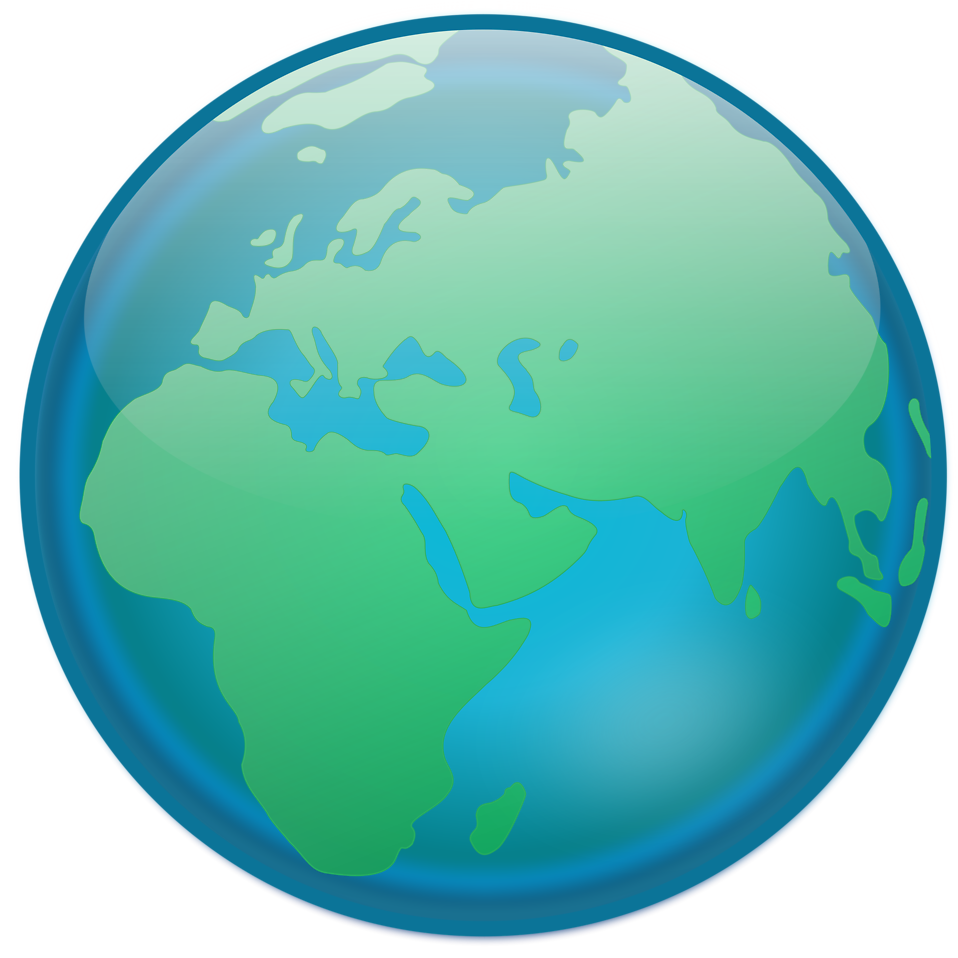 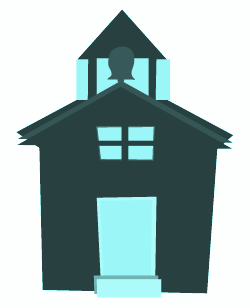 District Goal
To use the 5 C’s- critical thinking, communication, collaboration, creativity, and connections- to drive instruction and improve each student’s achievement in alignment with the State Standards.
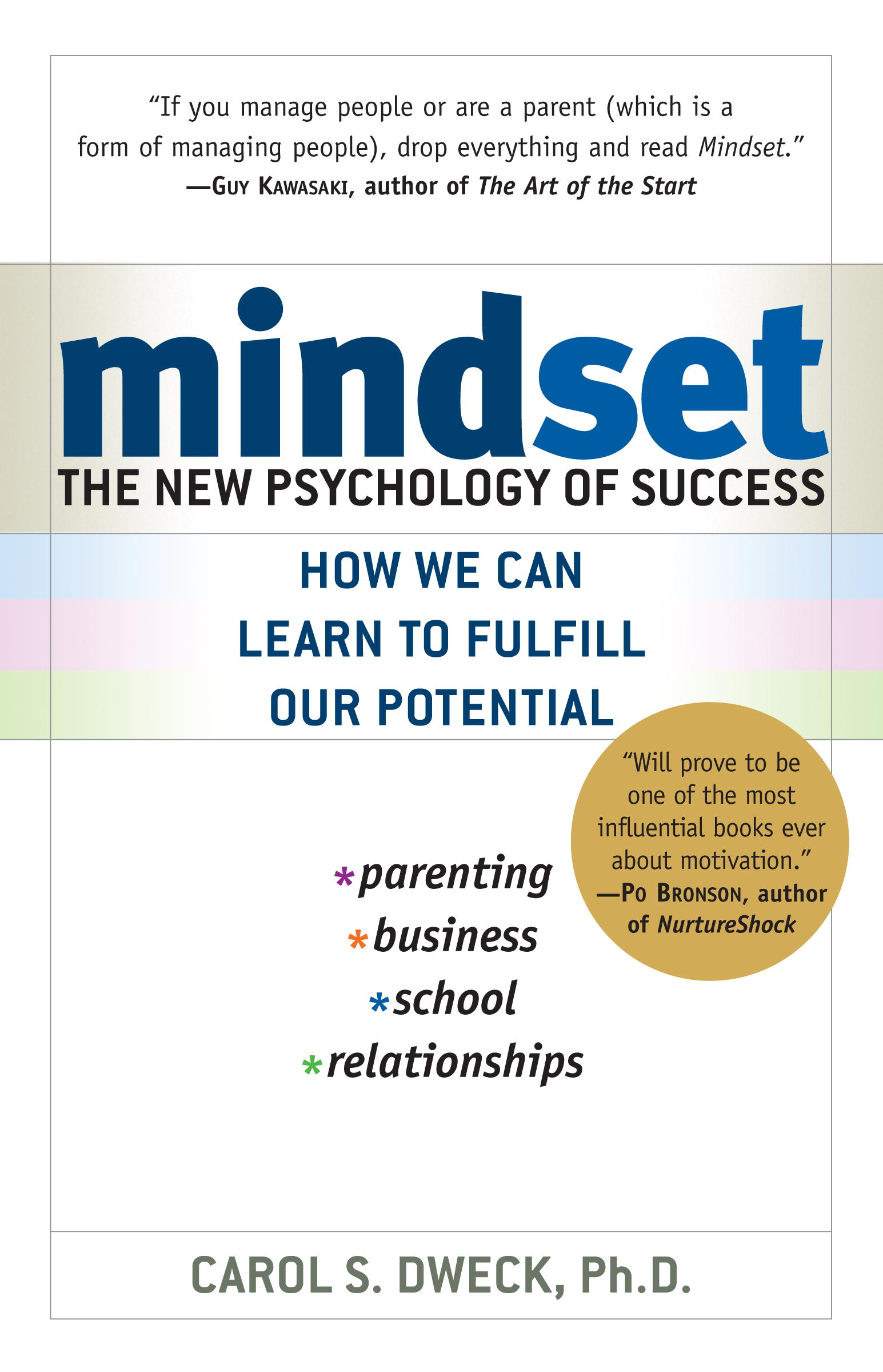 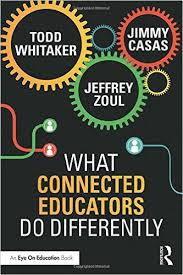 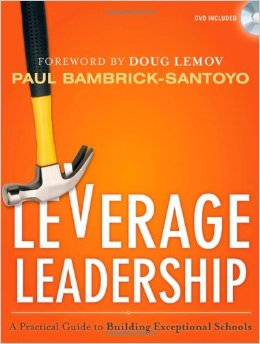 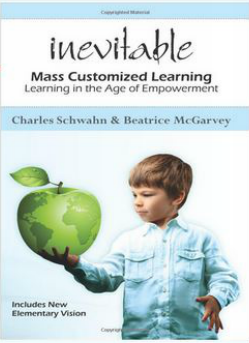 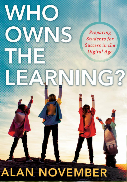 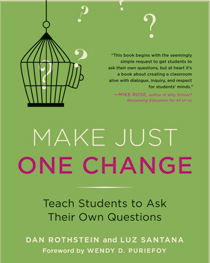 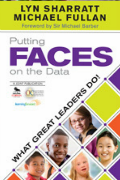 NFMS Vision
New Fairfield Middle School is committed to challenging all learners to be self-directed, empowered citizens through personalized learning experiences.
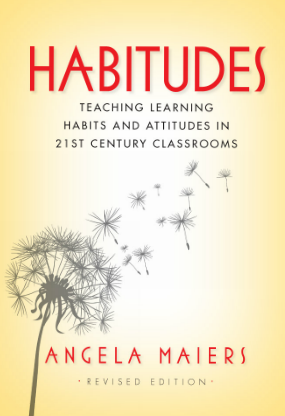 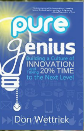 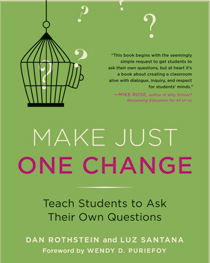 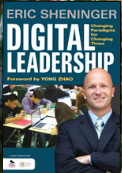 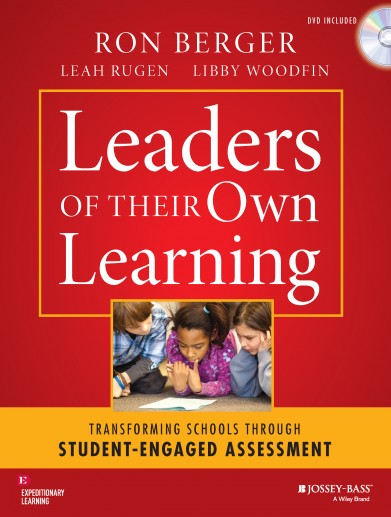 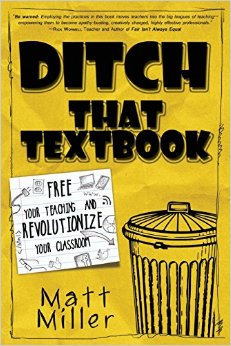 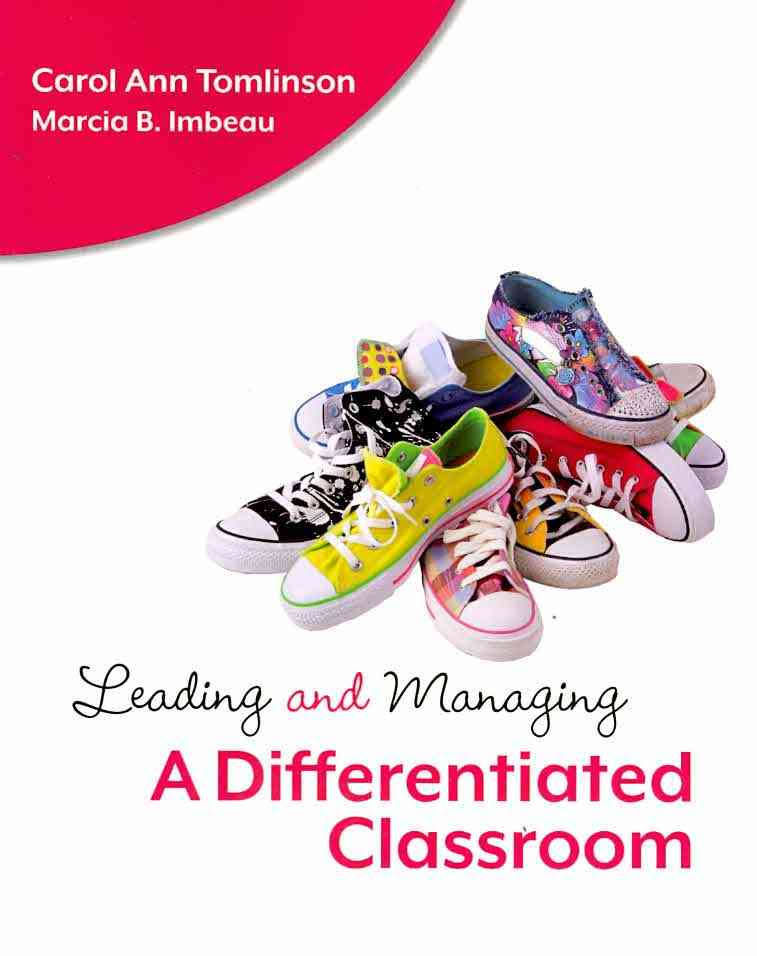 NFMS Focus
2013-2014: 
AUDEAMUS: To DARE, To RISK, To VENTURE

2014-2015: 
This will be the most creative year ever!

2015-2016: 
Striving for excellence will cause
success with anything you do.
Personalizing for the Faculty
Genius Hour Projects
Blended Learning Professional Development
EdCamp
Flipped Faculty Meeting
Learning Menus 
Choice Board 
Cruise Ship PD
Faculty Book Clubs
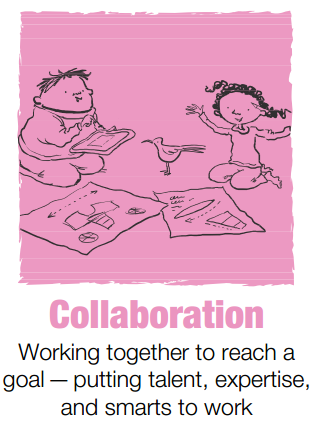 Student Perspective
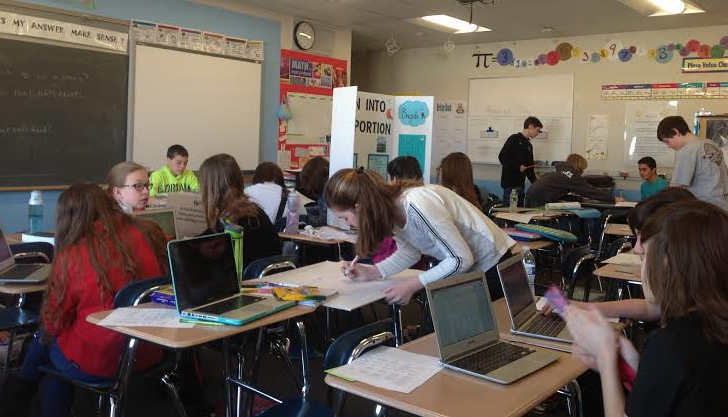 Mathematics
Planning- Unit based rather than day to day
Instruction & Remediation- Using data from sites such as IXL to help with remediation
Practice- Learning Activities (Blended Learning Variations)
Rational Numbers - Fractions - differentiated
Rational Numbers - Adding Integers- differentiated
Inequalities - Work at your own pace (take the quiz when ready)
Assessment-
	Using data to drive instruction & remediate (IXL)
Refresh & Review- Excel & PLC (topics learned & not yet covered)
	Rubric Shifts- Beginnings of SBG Inequality Project 
	Project Options- choice, presenting skills
Ownership-
Self assessment & self-monitoring
Student Led Conferences: Exemplar
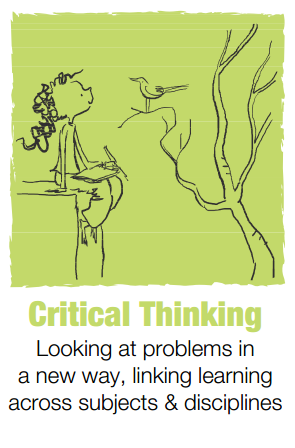 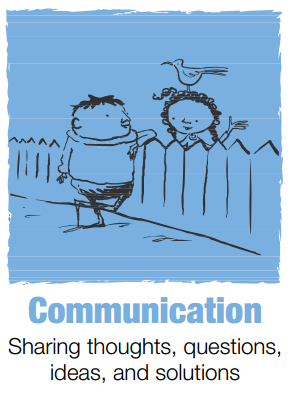 World Language
In an inclusive MS classroom how do we move  language students of differing abilities across ACTFL proficiency levels within the same classroom?
Planning  based on skills and vocabulary themes
Daily agendas 3/31, 3/31A and Learning menus Level 1, Level 2 : differentiated by skill, ability, task
Instruction/remediation
Whole class, small group
Blended learning (EDPuzzle/educanon)
Language PLC
Assessment differentiated by skill/ability
Traditional quizzes, ACTFL based rubrics
Oral interviews, Tell me something about...
Reading comprehension 
Writing journals scored on ACTFL based rubrics
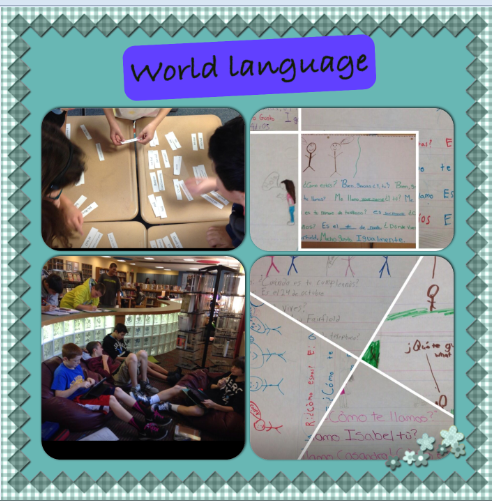 Core 21
Students learn 21st Century skills by practicing them during a variety of projects which offer varying levels of choice and voice. 

Year begins with a Skills University focuses on
Attitudes
Habitudes and Mindset 
Skills:
Website and source evaluation
Paraphrasing
Question Creation (QFT)
Creating Essential Questions 
Modeling/Don’t be afraid to take time.
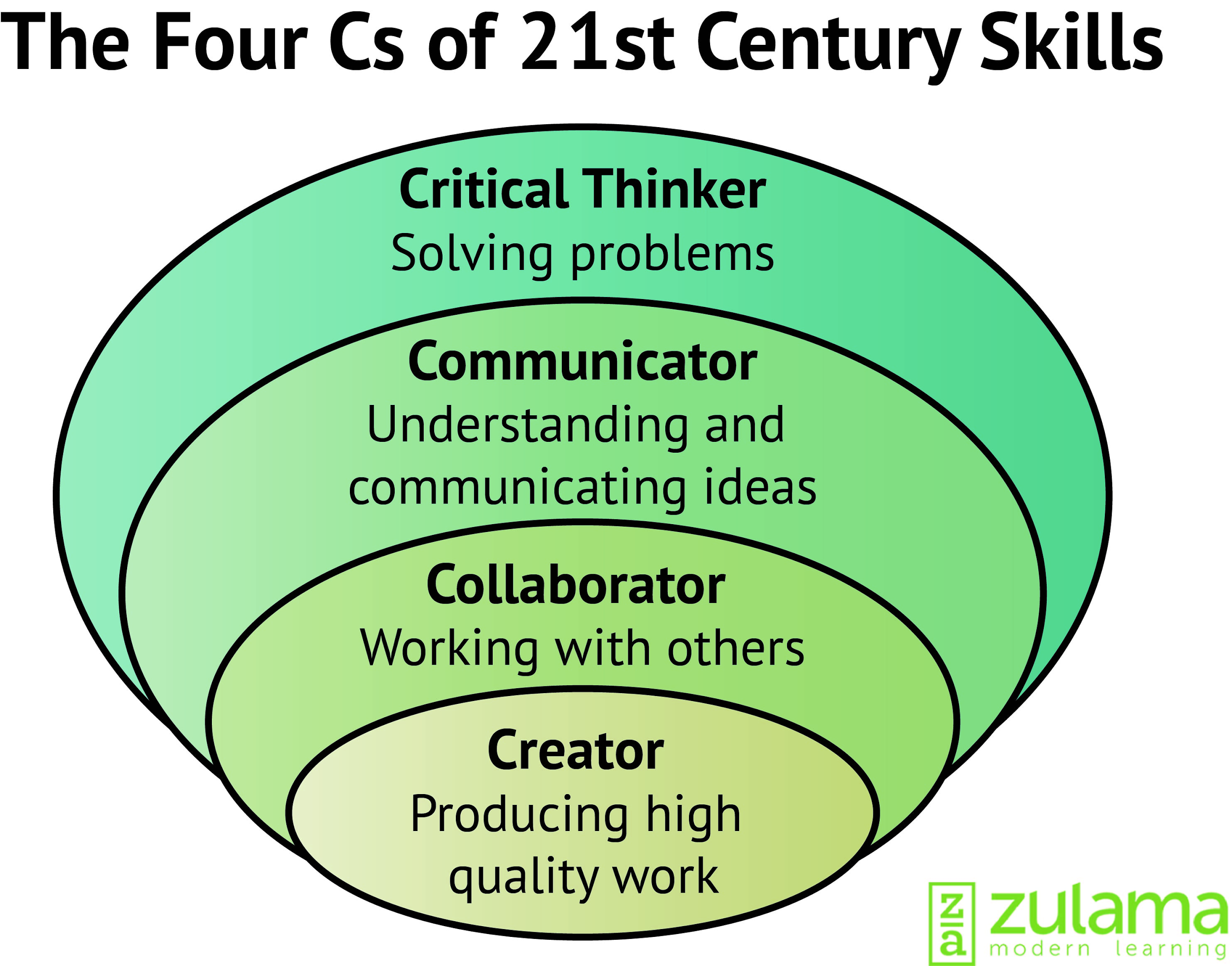 Core 21-Personalizing Learning
Skills Continued:        
KWLHQ
Research Log
Project Examples:Variety of Personalization
Genius Hour Intro: question,product,topics
Digital Storytelling: topic/focus
Unesco Project: topic/focus/product
Science Project: topic/product
Pace/Constant Feedback Loop 
Reflections
Chaos 
Joy Kirr Livebinder
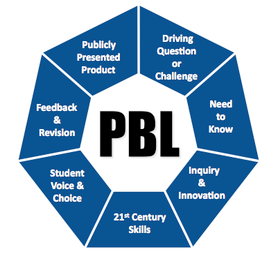 English Language Arts
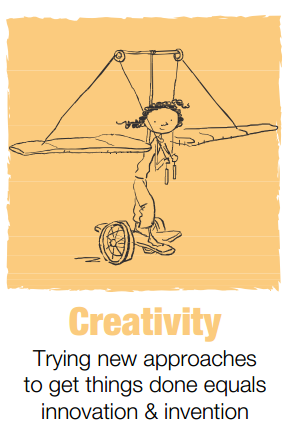 When Literacy and Technology meet
Students as creators
Rubrics
Creations
Changes the audience
Blog Post
Importance of Questioning
Shared Inquiry Model
QFT
Feedback, reflection, and  revision
Where are we heading?
1:1 is only a tool
Move towards 1:World...how do we have students use the technology to publish out to a public space?
Providing students more choice and voice as well as leadership (Subject Councils)
Curriculum Mapping and alignment with Cross Curricular Graduation Standards and Scoring Criteria
Mastery Based Learning and Grading
Questions and Thoughts
Jeff Alterman		alterman.jeff@newfairfieldschools.org	7 Math
Mary Fuller		fuller.mary@newfairfieldschools.org		6-8 Spanish
Cheryl Milo		milo.cheryl@newfairfieldschools.org		Ast. Principal
Link to all resources mentioned in the presentation.
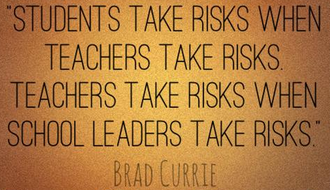 Follow us @NFMiddleSchool
Final Thought
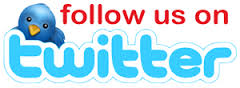 Schedule
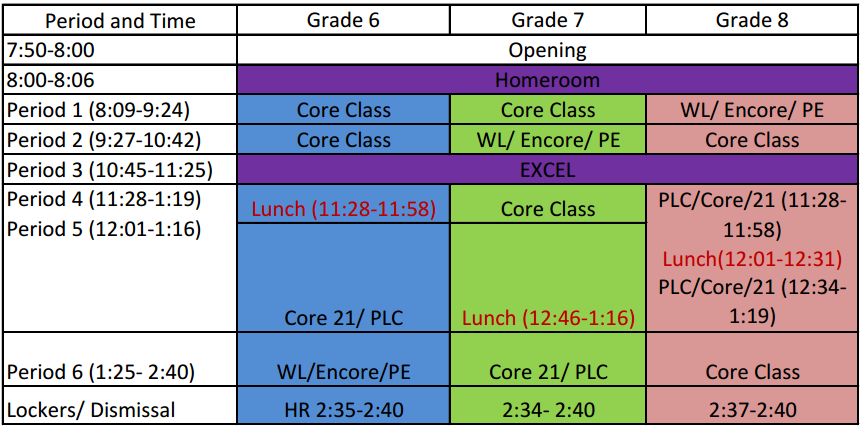